Board Succession Planning
On-demand Webinar:  AirWin Educational Services, LLC.
Board Succession Planning
To build an effective board team, boards must be intentional in their succession planning
Board Succession Planning
Four Elements to an Effective Board Succession Planning Process
[Speaker Notes: Relaltionship between the three legs; relationship between performance and charter contract – how do all parties relate to the charter contract and/or each other relative to school performance]
Board Succession Planning
Four Elements:
Recruiting

Ensuring Cultural Fit

Onboarding/Orientation

Developing Professionally
Board Succession Planning
Recruiting

Consider establishing a board development committee
Recruit to both current and future needs
Interview board candidate(s)with established questions
Develop board orientation package
Board Succession Planning
Ensuring Cultural Fit

Formally identify board culture
Incorporate board culture questions into board candidate interview process
Determine if candidate culturally fits with your existing board
Board Succession Planning
Onboarding/Orientating

Share board orientation package
Ensure board member understanding of roles and relationships
Review charter contract with board member with knowledge and understanding
Review board mechanics – do not assume board member understands how YOUR board functions (hint:  share meeting minutes of past meetings)
Share contact information of critical stakeholders (i.e. board colleagues, ESP/operator, authorizer, etc.)
Board Succession Planning
Developing Professionally

Assess professional development needs of new member(s)
Actively pursue professional development opportunities
Budget for need of professional development for new members
Board Succession Planning
THANK YOU FOR LISTENING!
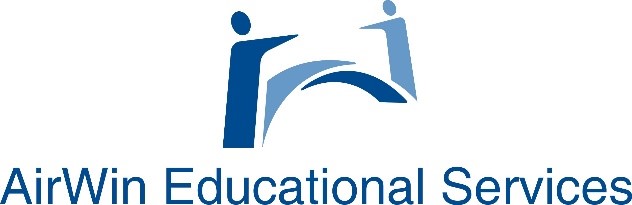 4521 Henry DriveBeaverton, MI  48612989-239-7555Email:  angela@airwinllc.com